Professeurs documentalistes
Un projet documentaire
Jeudi 21 mars 2019
Un peu d’histoire pour commencer
Ferdinand BUISSON : dictionnaire de pédagogie 1911
En 1831, le ministère de l'instruction publique fit composer et distribuer un grand nombre d'ouvrages destinés à répandre jusque dans les moindres hameaux les notions de morale et les premières connaissances usuelles. 

« Le moyen ne réussit pas. Donner des livres ne suffit pas, si l'on ne peut en assurer en même temps la conservation »

Arrêté du 1er juin 1862 instituant les bibliothèques scolaires
Fonctions de prêts, consultation, de conservation, d’acquisitions
Un peu d’histoire pour commencer
ART. 6. — Aucun des ouvrages mentionnés aux paragraphes 2, 3, 4 et 5 de l'article 3 ne peut être placé dans les bibliothèques scolaires, soit qu'il provienne d'acquisitions, soit qu'il provienne de dons faits par les particuliers, sans l'autorisation de l'inspecteur d'académie. 

Loi du 1er mai 1802 (11 floréal an X) organisation générale de l’instruction publique
Chaque lycée aura une bibliothéque de mille cinq cents volumes. Le catalogue de ces bibliothéques sera identique partout. Aucun livre nouveau ne devra être introduit sans l’autorisation du ministre de l’Intérieur.
Un peu d’histoire pour commencer…
Pas d’initiatives
Injonctions et autorisations
Fonction de contrôle politique
Priorité aux savoirs
Progressivement apparition des notions de prêts et de conservation
Pas de personnels dédiés
Hier
Depuis 1958 naissance des SDI
En 1958, M. Jacotin, Inspecteur de l’Administration scolaire, constate que l’éducation, à chaque époque, développe des nouveaux dispositifs d’information et d’accès au savoir : pour le lycée napoléonien ce fut notamment la bibliothèque ; le lycée de la IIIe République a vu se constituer les « cabinets spécialisés », et M. Jacotin souhaite pour son époque « la création d’établissements et de services qui ont pour raison d’être de produire et de distribuer une foule d’appareils et de documents ». 
Il propose au proviseur du lycée Jeanson de Sailly, Marcel Sire, de mettre en place dans son établissement un service de documentation.
Circulaire du 23 mars 1973 : généralisation des CDI !
Hier
Idée de centre et non de service : rôle transversal dans un établissement scolaire.

 Initiation et formation des élèves à la recherche documentaire
 Animations lecture et ouverture culturelle
 Gestion du CDI
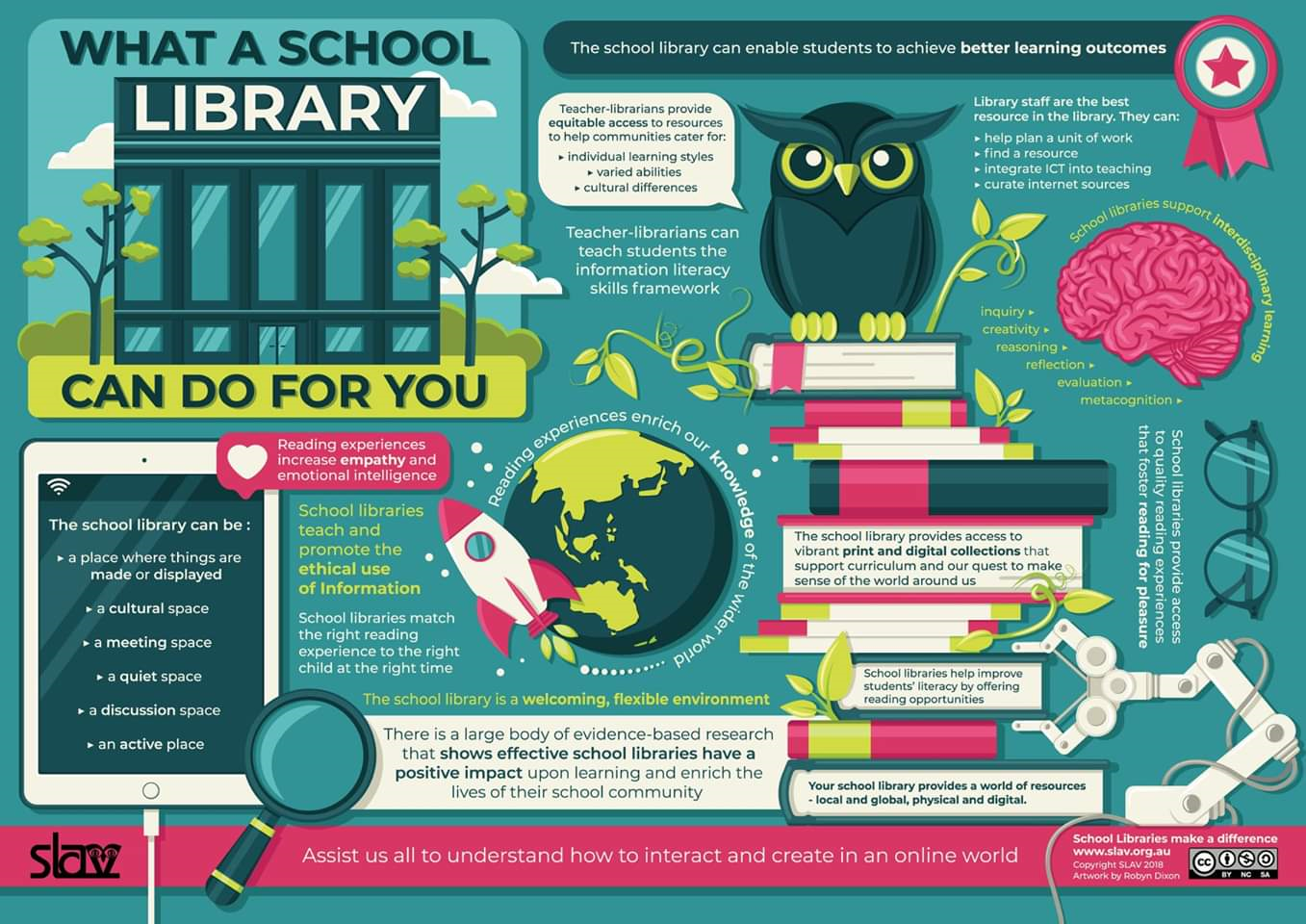 Aujourd’hui
Idée de centre et non de service : rôle transversal dans un établissement scolaire.

 Initiation et formation des élèves à la recherche documentaire
 Animations lecture et ouverture culturelle
 Gestion du CDI
Notion de projet
Article L401-1 du CODE de l’EDUCATION
Dans chaque école et établissement d'enseignement scolaire public un projet d'établissement est élaboré avec les représentants de la communauté éducative.
Le projet d'établissement définit les modalités particulières de mise en oeuvre des objectifs et des programmes nationaux et précise les activités scolaires et périscolaires qui y concourent. Il précise les voies et moyens qui sont mis en œuvre pour assurer la réussite de tous les élèves et pour associer les parents à cette fin. Il détermine également les modalités d'évaluation des résultats atteints.
Notion de projet
CONTRATS d’OBJECTIFS TRIPARTITES
circulaire n° 2015-004 du 14 janvier 2015
Engagement, sur un nombre d'objectifs ciblés et précis, qui tient compte des spécificités de l'établissement.

Vocation à regrouper les thématiques pour lesquelles l'État et les collectivités locales agissent ensemble au service de la réussite des élèves.
Notion de projet
CONTRATS d’OBJECTIFS TRIPARTITES
circulaire n° 2015-004 du 14 janvier 2015

Le rapport annuel sur le fonctionnement pédagogique de l'établissement (art. L. 421-4) contribue à mesurer annuellement les résultats obtenus et les objectifs atteints ou qui restent à atteindre au regard du projet d'établissement.

Des indicateurs permettant d'apprécier la réalisation des objectifs seront mentionnés dans le contrat : ils pourront être extraits, par exemple, de l'outil APAE (Aide au pilotage et à l'auto-évaluation des établissements) ou encore des bases de données de la collectivité.
Notion de projet
Circulaire du 28 mars 2017
Les missions des professeurs documentalistes

« Ils ont la responsabilité du centre de documentation et d'information (CDI), lieu de formation, de lecture, de culture et d'accès à l'information »
Notion de projet
Circulaire du 28 mars 2017
3 missions :
Enseignant et maître d'œuvre de l'acquisition par les élèves d'une culture de l'information et des médias.
Maître d'œuvre de l'organisation des ressources pédagogiques et documentaires de l'établissement et de leur mise à disposition 
Acteur de l'ouverture de l'établissement sur son environnement éducatif, culturel et professionnel.
Notion de projet
Circulaire du 28 mars 2017
Avec les autres membres de la communauté pédagogique et éducative et dans le cadre du projet d'établissement, il élabore une politique documentaire validée par le conseil d'administration, et à sa mise en œuvre dans l'établissement. 
Tient compte de l'environnement de l'établissement, 
Permet aux élèves de disposer des meilleures conditions de formation et d'apprentissage.
A pour objectif principal la réflexion et la mise en œuvre de la formation des élèves à la culture informationnelle, 
Permet l'accès de tous les élèves aux informations et aux ressources nécessaires à leur formation.
Notion de projet
Circulaire du 28 mars 2017
Une politique documentaire
Définition des modalités de la formation des élèves, 
Recensement et Analyse de leurs besoins et de ceux des enseignants en matière d'information et de documentation,
Définition et la gestion des ressources physiques et numériques pour l'établissement 
Choix des leurs modalités d'accès au CDI, dans l'établissement, à la maison et en mobilité..
Notion de projet
Circulaire du 28 mars 2017
Le CDI : 
Un espace de formation ouvert à tous les membres de la communauté éducative. Fonction enseignement
Un espace d'information ouvert à tous les membres de la communauté éducative : fonction documentaire
Un espace articulé avec les différents lieux de vie et de travail des élèves (salles de cours, salles d'étude, internat) Fonction interface
Un espace en lien avec les autres professeurs et les personnels de vie scolaire. Fonction collaborative
Le professeur documentaliste médiateur pour l'accès à ces ressources dans le cadre de l'accueil pédagogique des élèves : Fonction de médiation
Notion de projet
Circulaire du 28 mars 2017
Le professeur documentaliste participe à la définition du volet numérique du projet d'établissement : Fonction d’expertise
Bilan
Diversification documentaire
Multiplication des secteurs de compétence
Aménagement des espaces de libre accès
Circulation de l’information
Diversification des publics
Evolution des attentes des usagers (élèves et parents)
Enjeux budgétaires
Légitimité politique
Bilan : la nécessité d’un projet
Un projet pour :
Etablir une démarche précisant la vocation et le développement du CDI
Définir une stratégie qui prend en compte toutes les missions
Prends en compte les attentes de la communauté éducative et des tutelles
Est tourné vers les publics et non vers les missions des personnels
Affirme des priorités d’action clairement définies et communiquées
- Contribue à la réussite de TOUS les élèves
Type d’organisation (H.Mintzberg)